Creating zebrafish models of novel NRAP variants using CRISPR/cas9
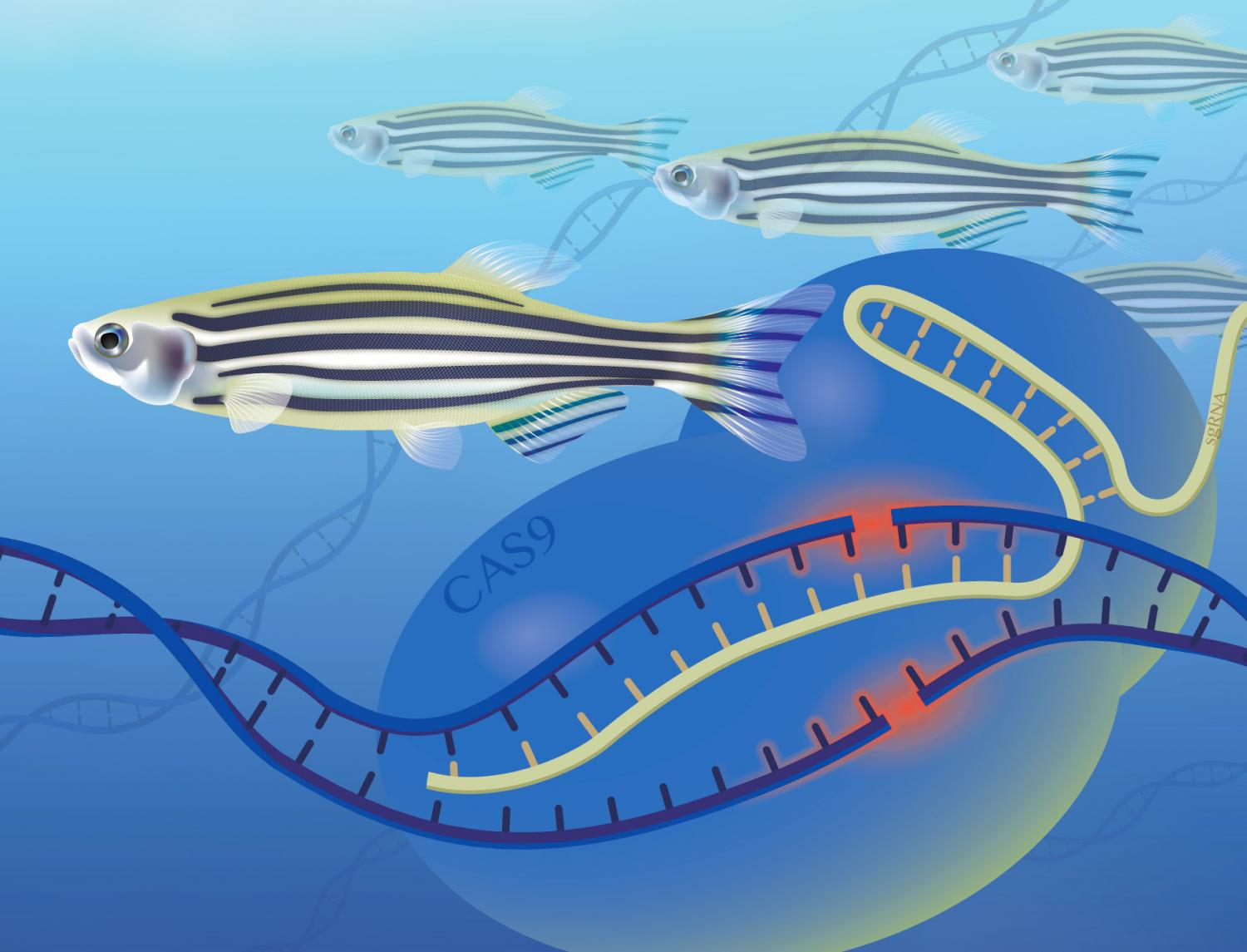 Photo courtesy of Darryl Leja, National Human Genome Research Institute
Ryan Duong
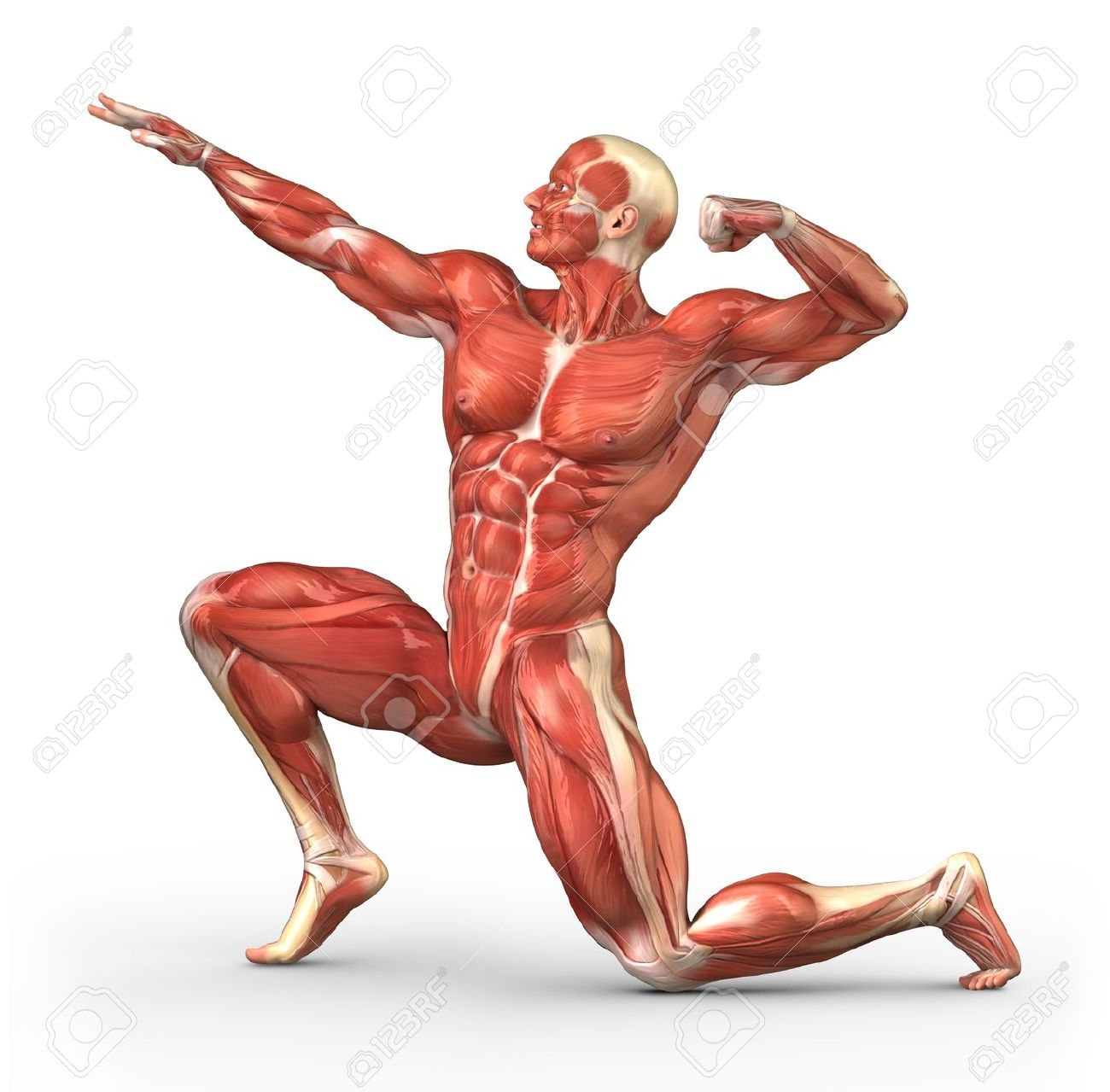 Dystroglycanopathy
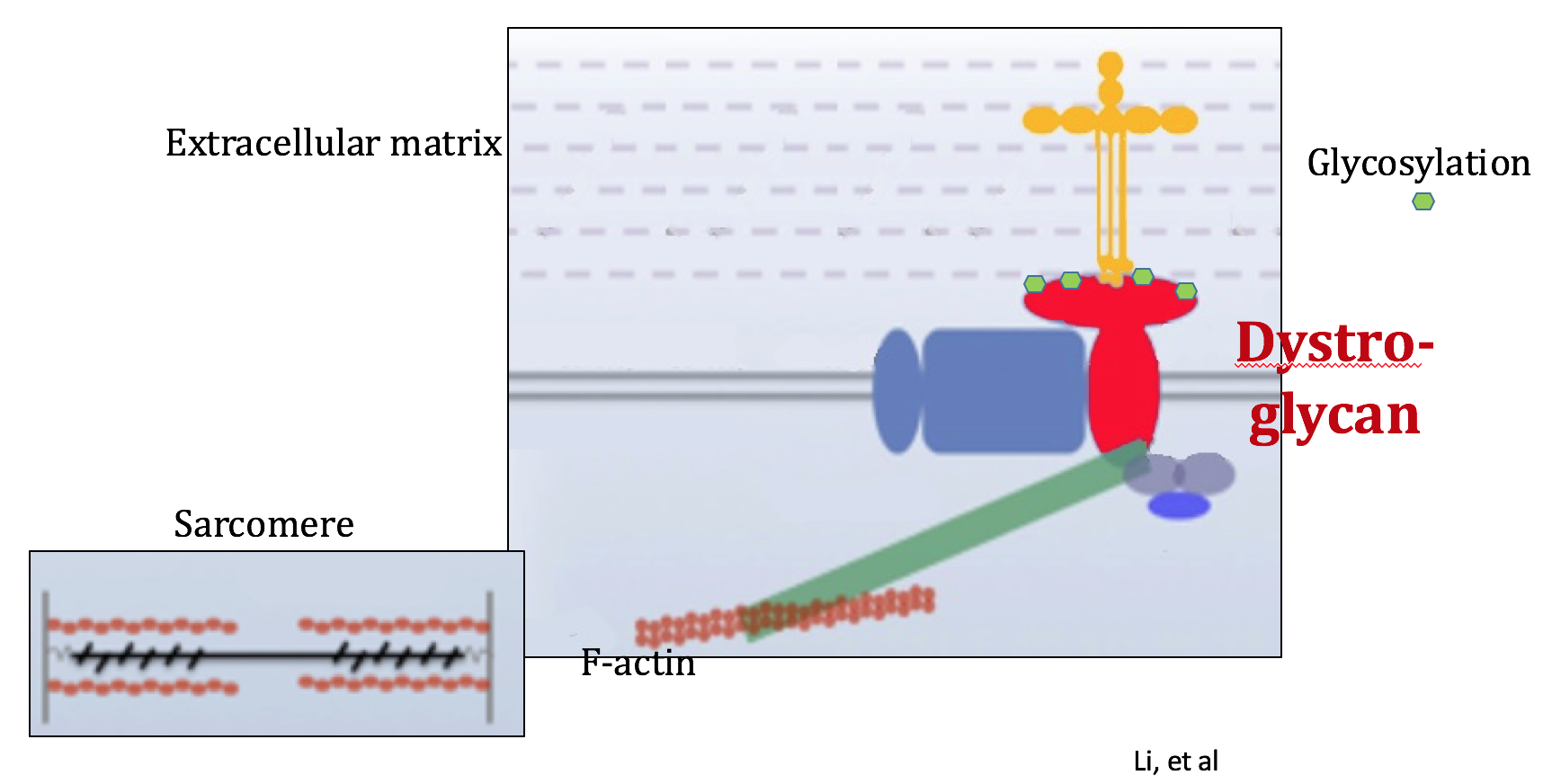 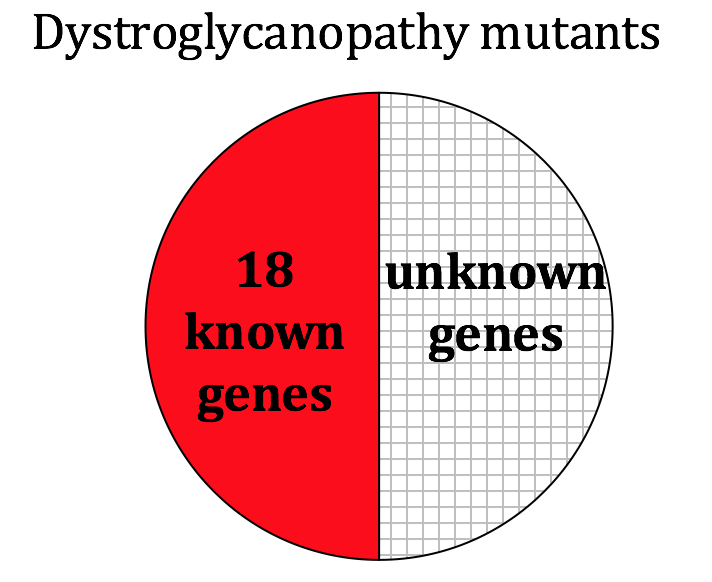 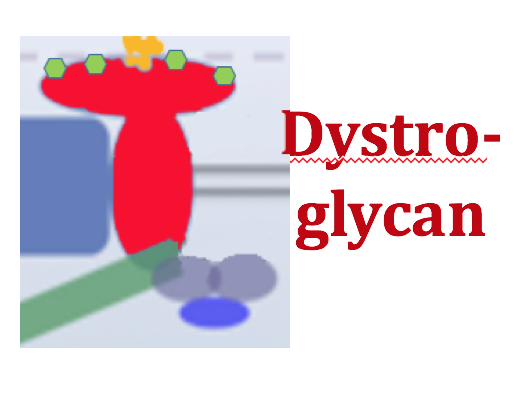 NRAP mutations associated with dystroglycanopathy
intron
Gene and primary transcript
WT
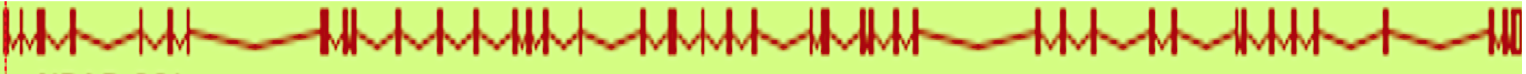 Excise introns
mRNA
MissenseA1270T
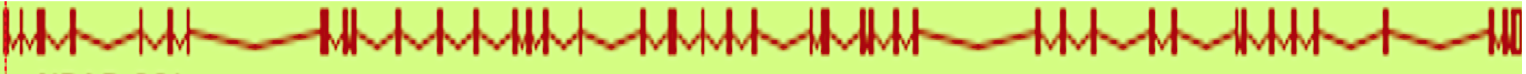 Splice site mutation
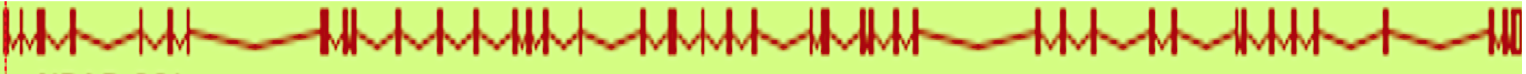 Excise introns
mRNA
Is there a causative effect between the patient’s NRAP genotype and decreased glycosylation of dystroglycan?
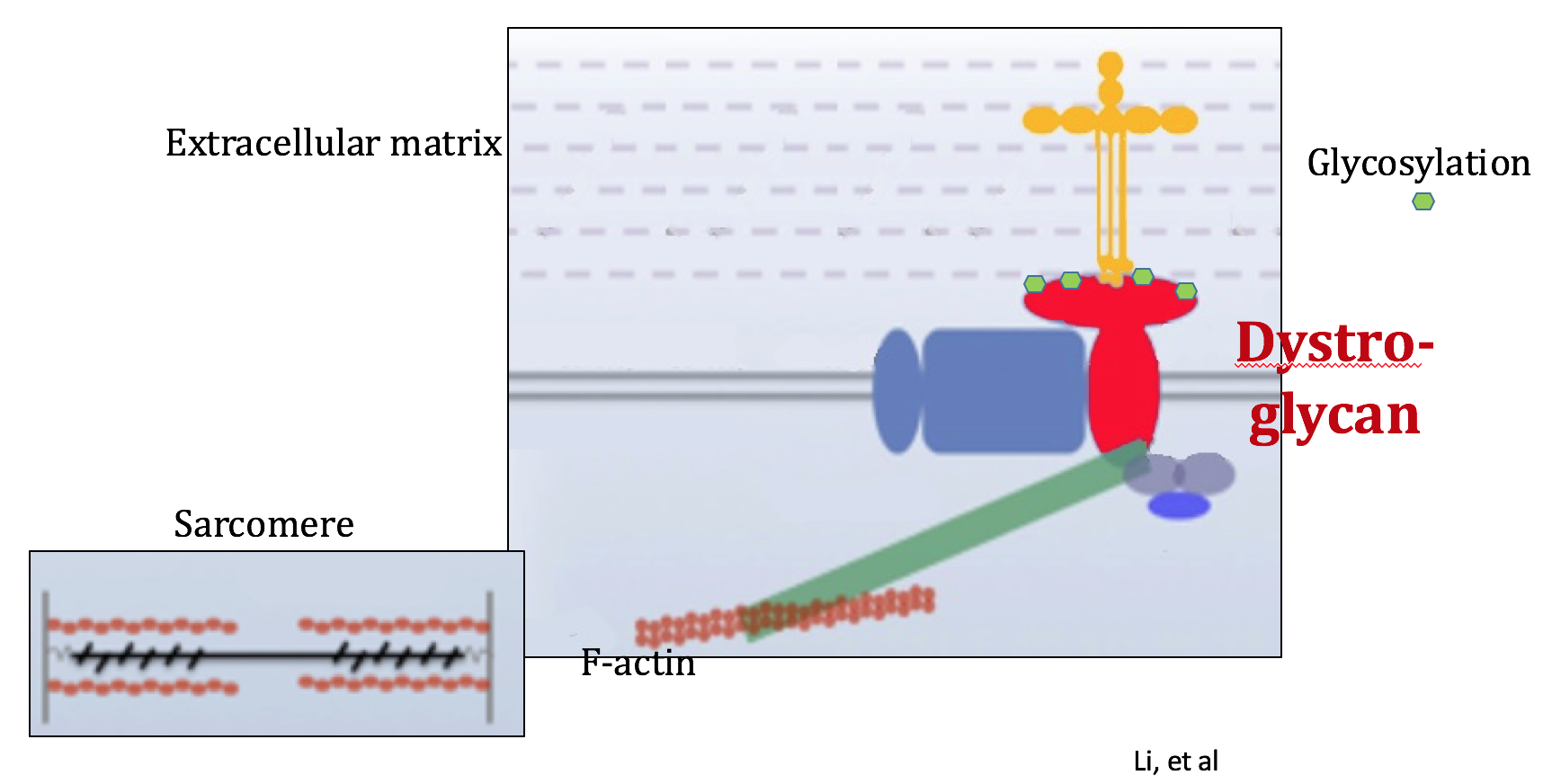 NRAP
Experimental Overview
Make an zebrafish model
2. Look for glycosylated alpha dystroglycan
3. If it is decreased, then YES
Finding corresponding zebrafish NRAP mutations that will mimic the human variants
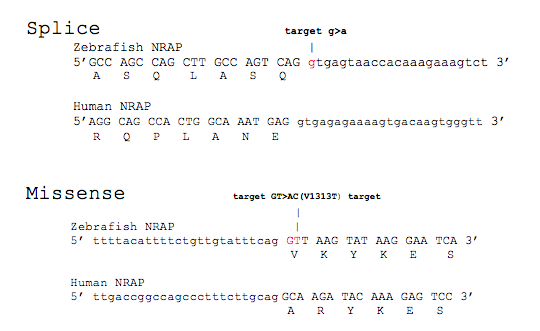 Using CRISPR/cas9 to create zebrafish NRAP mutants
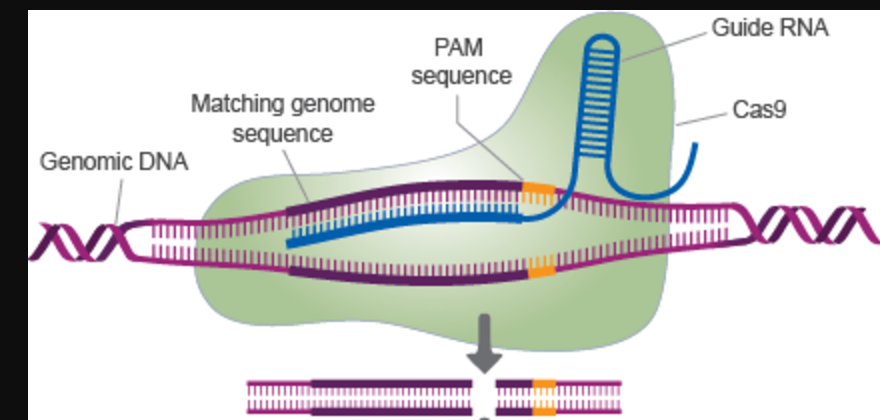 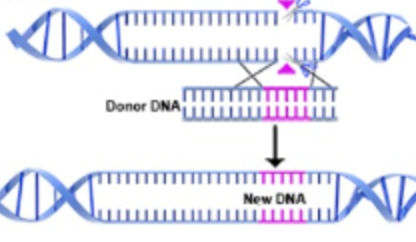 Homology Directed Repair
Splice
5’ GGCCAGCCAGCTTGCCAGTCAGGTGAGTAACCACA 3’ 
   |||||||||||||||||||||||||||||||||||
3’ CCGGTCGGTCGAACGGTCAGTCCACTCATTGGTGA 5’
WT MUTATION LOCUS
5’ GGCCAGCCAGCTTGCCAGTCAGGTGAGTAACCACA 3’                 
   GGCCAGCCAGCTTGCCAGTC 
   ||||||||||||||||||||
3’ CCGGTCGGTCGAACGGTCAGTCCACTCATTGGTGA 5’
gRNA attaches upstream of PAM
Cas9 DSB cleavage
5’ GGCCAGCCAGCTTGCC AGTCAGGTGAGTAACCACA 3’ 
   |||||||||||||||| |||||||||||||||||||
3’ CCGGTCGGTCGAACGG TCAGTCCACTCATTGGTGA 5’
5’ CCAGCCAGCTTGCCAGTCAGATGAGTAACCACA 3’
Donor DNA
5’ GGCCAGCCAGCTTGCCAGTCAGATGAGTAACCACA 3’ 
   |||||||||||||||||||||||||||||||||||
3’ CCGGTCGGTCGAACGGTCAGTCTACTCATTGGTGA 5’
Integration of target mutation  via HDR
Missense
5’ ATTTTCTGTTGTATTTCAGGTTAAGTACAAGGAATCATGGAATGTGCTT 3’
   |||||||||||||||||||||||||||||||||||||||||||||||||
5’ TAAAAGACAACATAAAGTCCAATTCATGTTCCTTAGTACCTTACACGAA 5’
WT MUTATION LOCUS
5’ ATTTTCTGTTGTATTTCAGGTTAAGTACAAGGAATCATGGAATGTGCTT 3’
	     TGTATTTCAGGTTAAGTACA 
	     ||||||||||||||||||||
5’ TAAAAGACAACATAAAGTCCAATTCATGTTCCTTAGTACCTTACACGAA 5’
gRNA attaches upstream of PAM
Cas9 DSB cleavage
5’ ATTTTCTGTTGTATTTCAGGTTAAGT ACAAGGAATCATGGAATGTGCTT 3’
   |||||||||||||||||||||||||| |||||||||||||||||||||||
5’ TAAAAGACAACATAAAGTCCAATTCA TGTTCCTTAGTACCTTACACGAA 5’
Donor DNA
5’ TTCTGTTGTATTTCAGACTAAGTACAAGGAATCATGGAATG 3’
Integration of target mutation  via HDR
5’ ATTTTCTGTTGTATTTCAGACTAAGTACAAGGAATCATGGAATGTGCTT 3’
   |||||||||||||||||||||||||||||||||||||||||||||||||
5’ TAAAAGACAACATAAAGTCCGATTCATGTTCCTTAGTACCTTACACGAA 5’
Transfection of CRISPR/cas9 components
gRNA, cas9 mRNA, donor DNA
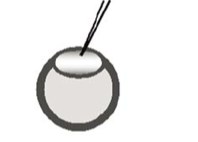 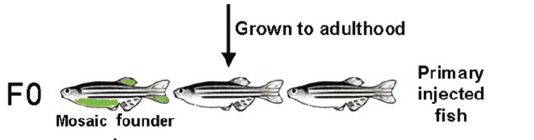 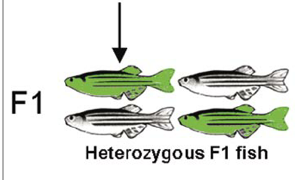 Examining mutant NRAP lines to show NRAP variants’ involvement in pathogenicity
Is there a causative effect between the patient’s NRAP genotype and decreased glycosylation of dystroglycan?
Mutant Zebrafish NRAP lines
splice/WT
Missense/WT
Splice/missense
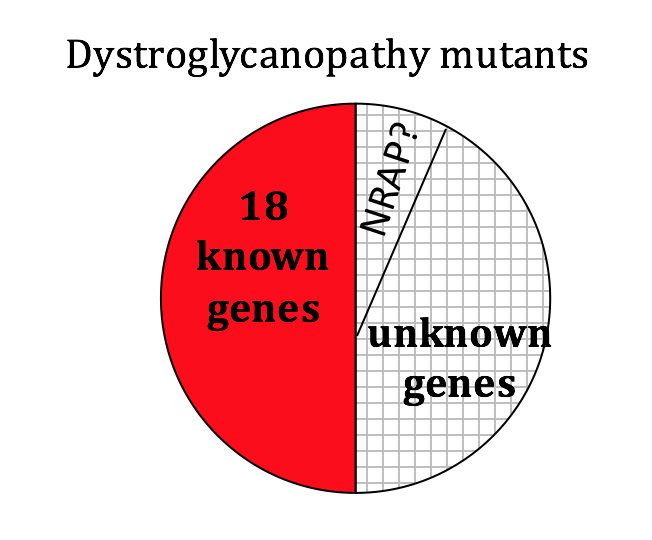 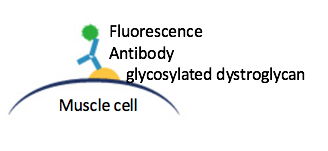 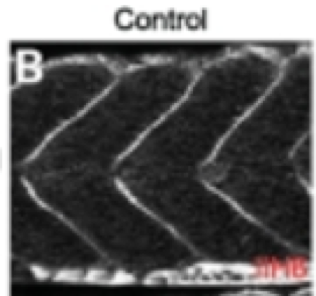 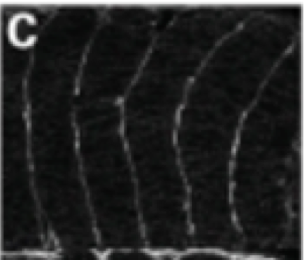